DG3-B gate 5: college readiness
DISCUSSION & APPROVAL
ctcLink Steering Committee
April 21, 2020
CTCLINK QUALITY GATES & MILESTONES
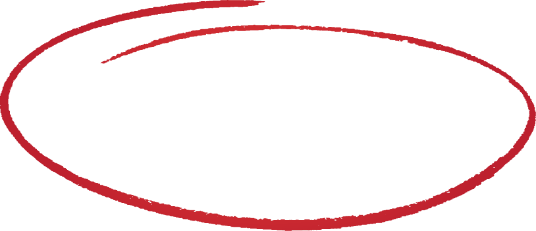 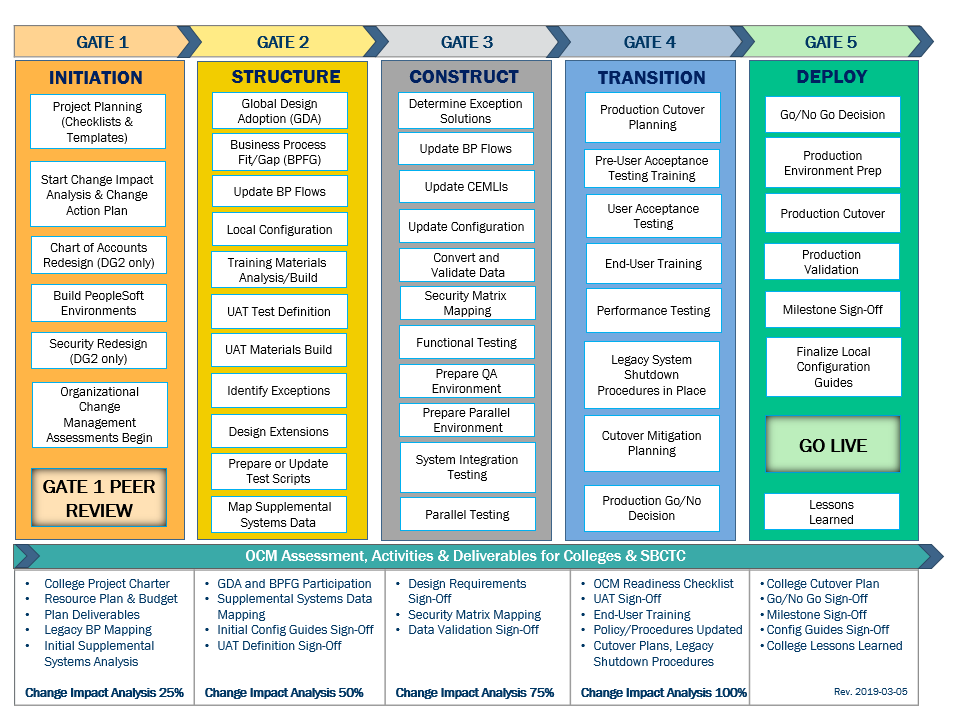 2
DG3-B readiness TIMELINE
Mar 2020
May 11, 2020
April 17, 2020
April 21, 2020
Mar – Apr 2020
College readiness spreadsheet reviewed and drafted by ctcLink PMO team and DG3-B PMs
DG3-B Go-Live Date
ctcLink Steering Committee review, discussion
Weekly check-ins and discussion with ctcLink PMO team and DG3PMs
Readiness documents due from DG3-B colleges, ctcLink Project team and SBCTC Support/Org teams
KEY ELEMENTS OF QUALITY COLLEGE READINESS ASSESSMENT 
Accuracy: true measurement of go-live readiness 
Consistency: one tracking tool    
Identification of Gaps (for college-specific items)  
Establishment of Mitigation Plans 
Collaborative Process: Involvement/Assessment by College PMs, ctcLink & SBCTC Support/Organization Teams
Transparency: Report Readiness to all levels of ctcLink Governance
3
Dg3-b (Cascadia, peninsula & Pierce)
Updated College Readiness Assessments 
Steering Committee Decision & Approval of May 11, 2020 Go-Live Date
4
CURRENT COLLEGE READINESS STATUS
*39 core readiness items
5
ESTIMATED COLLEGE STATUS AT GO-LIVE College readiness SUMMARY
6
Cascadia COLLEGE READINESS
7
CASCADIA COLLEGE comments & MITIGATION plan
8
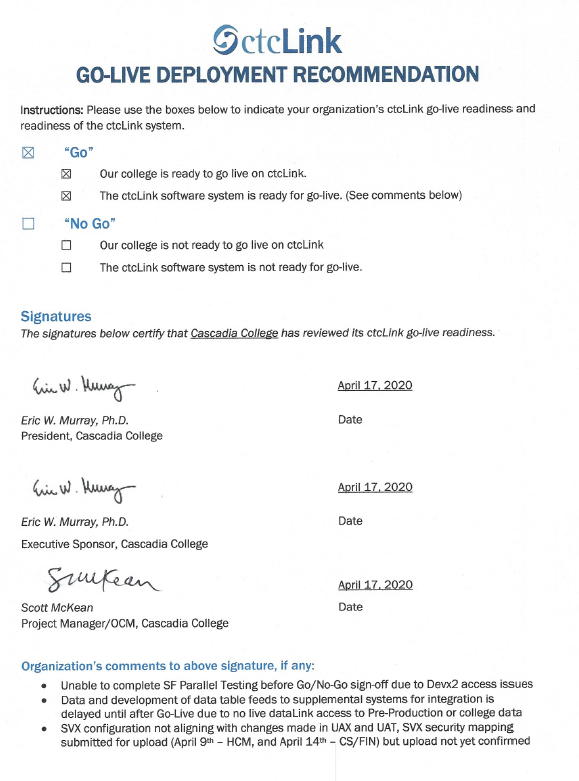 CASCADIA COLLEGE READINESS FORM
9
[Speaker Notes: CASCADIA COLLEGE]
PENINSULA COLLEGE READINESS
10
PENINSULA COLLEGE comments & MITIGATION plan
11
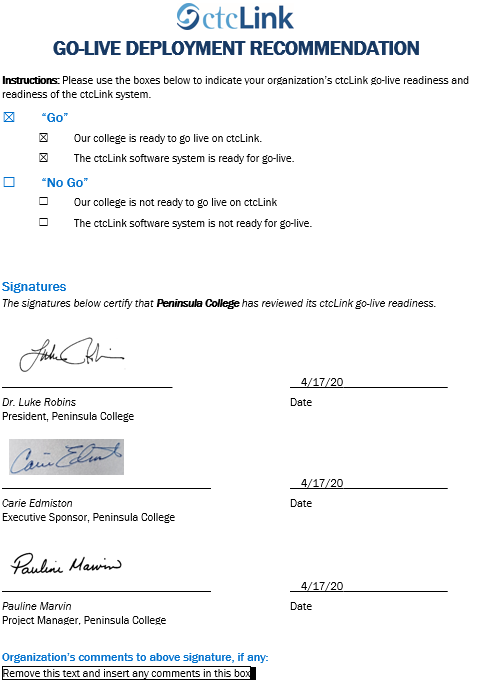 peninsula college readness form
12
[Speaker Notes: PENINSULA COLLEGE]
pierce COLLEGE district
13
PIERCE COLLEGE comments & MITIGATION plan
14
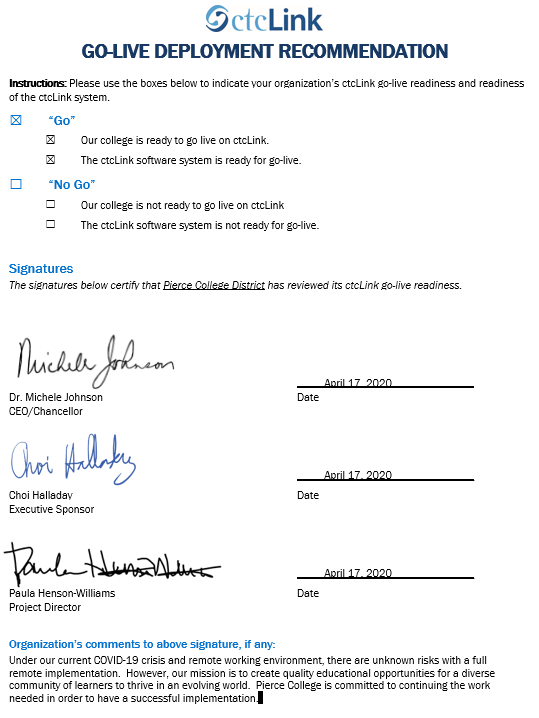 pierce college readiness form
15
[Speaker Notes: PIERCE DISTRICT]
Additional perspective
ctcLink Project Team Readiness
SBCTC Agency: Support/Organizations Team Readiness 
Quality Assurance (Moran Technology Consulting)
16
Ctclink project team Go-Live Status:
READY
17
SBCTC Agency: Support/Organizations Team DG3-B Go-Live Readiness Criteria
18
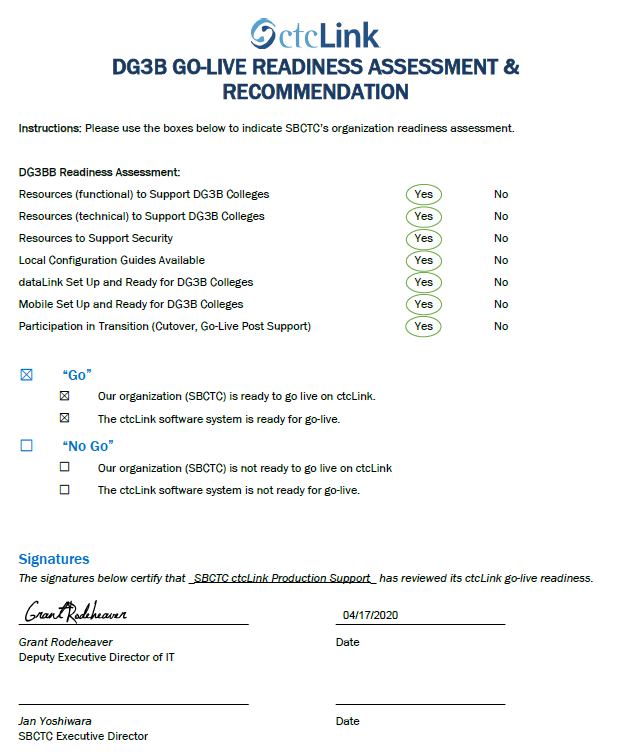 SBCTC ORGANIZATION READINESS FORM
19
Moran technology perspective
Paul Giebel, 
Quality Assurance
 (Moran Technology Consulting)
20
Steering Committee Motion& Recommendationdraft  MOTION
Approve DG3-B colleges (Cascadia College, Peninsula College and Pierce College District) for May 11, 2020 Go-Live
21